EVALUACIÓN DE COMPETENCIASTRANSVERSALES Y SOCIOEMOCIONALES:UN ESTADO DEL ARTE
Taller de Evaluación, Data y Sistemas de Información
Bogotá, Colombia
Abril 11 de 2018
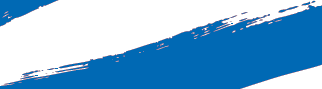 María C. Huerta
mchuerta@hotmail.com
Contenido
Antecedentes
Instrumentos de medición de las CTSE
Mediciones por rúbricas
Mediciones por escalas psicométricas
Principales desafíos en la medición y evaluación de las CTSE 
Conclusiones
Antecedentes
Históricamente las competencias transversales y socioemocionales (CTSE) han tenido un lugar preponderante en la educación.
Ha habido una creciente atención en los últimos 20 años.
En América Latina, dos publicaciones: “Desconectados” del BID en 2012 y “Más Habilidades para el Trabajo y la Vida” de la CAF en 2016 tuvieron un impacto importante en las discusiones sobre la promoción de las CTSE.
Extensa evidencia internacional muestra la  importancia de las CTSE en el aprendizaje y los logros presentes y futuros de los individuos (OCDE, 2015; Durlak et al., 2015; Lippman et al., 2015; Heckman J. y T.D Kautz, 2012). En América Latina la evidencia es escasa, pero los pocos estudios ratifican estos resultados (CAF, 2016; Marchioni, 2016; Acosta et al., 2015; Bassi et al., 2012).
Estudios regionales midiendo CTSE
Estudios internacionales midiendo CTSE
Estudios longitudinales que han medido CTSE
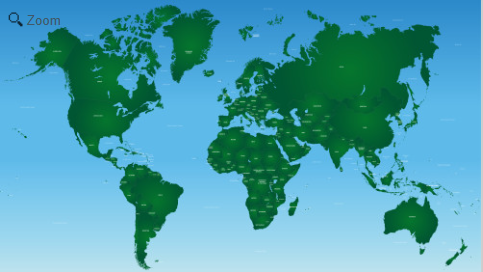 [Speaker Notes: Australia (Growing up in Australia: Longitudinal study of Australian Children (LSAC)); 
Canada (National Longitudinal Survey of Children and Youth (NLSCY)); 
Dinamarca (Danish Longitudinal Survey of Children (DALSC)); 
Alemania (NEPS (National education panel on early education and schooling)); 
Irlanda (Growing up in Ireland); 
Corea (Panel Study of  Korean Children (PSKC)); 
Paises Bajos (Pre-COOL); 
Perú, Etiopía, India y Vietnam (Niños del Milenio, Young Lives); 
Nueva Zelanda (Competent Children: Competent Learners y Growing Up In New Zealand); 
Noruega (Behaviour Outlook Norwegian Development Study (BONDS)); 
Reino Unido (National Child Development Study (NCDS), 1970 British Cohort Study (BCS70), Millennium Cohort Study (MCS), Effective Provision of Pre-School Education (EPPE) Project, Growing up in Scotland (GIS) Study, Avon Longitudinal Study of Parents and Children (ALSPAC)) ; 
Estados Unidos (Abecedarian Programme, Chicago Child Parent Centres, Early Childhood Longitudinal Studies (ECLS), Head Start Impact Study, High/Scope Perry Preschool Project, NICHD Study of Early Child Care and Youth Development)]
Instrumentos de medición de las CTSE
Medir las CTSE es un ejercicio de medición complejo ya que sólo se pueden medir de manera indirecta usando:
autoreportes, reportes de otros informantes, registros administrativos sobre el comportamiento del individuo, o a través de pruebas de desempeño tipo PISA (Marchioni, 2016). 
Los instrumentos deben tener dos propiedades esenciales:
Confiabilidad: la estabilidad y consistencia de los resultados a lo largo de sucesivos ejercicios de medición con el mismo instrumento.
Validez: la capacidad para medir realmente lo que se debe medir.
Dos tipos de instrumentos de medición de las CTSE: rúbricas y escalas psicométricas.
Mediciones por rúbricas
Ejemplo de rubrica para responsabilidad
Están basados en la observación de comportamientos y conductas. 
El desempeño se mide a partir de criterios preestablecidos que permiten calificar el nivel de dominio.
Son más comunes que las escalas psicométricas.
Ejemplos: Chile (Rúbricas de certificación Chile Valora), Costa Rica (Programa Empléate)
Mediciones por rúbricas
Ventajas
Facilita la comunicación e  interacción entre el docente/ formador y el estudiante/ persona en formación.
Ayuda a que los individuos mismos identifiquen el progreso en su aprendizaje.
Permite ajustar las prácticas de aprendizaje. 
Reduce la subjetividad de la evaluación.
Desventajas
La confiabilidad y validez de las rúbricas pueden ser deficientes 
El diseño y validación requiere contar con la aportación de expertos y puede tomar mucho tiempo su elaboración.
Mediciones psicométricas
Ejemplos de escalas psicométricas
Existe un gran número de escalas psicométricas para medir las CTSE.
Criterios para seleccionar una escala:
Que sea confiable y válida para evaluar la CTSE de interés. 
Que haya sido traducida al español y adaptada al país y contexto. 
Recursos: que el tiempo de campo sea razonable y que las escalas sean accesibles. 
Que la cobertura en edad de la escala corresponda a la edad de los participantes.
Inventario de los cinco grandes (BIG Five) 
Cuestionario de fortalezas y dificultades (SDQ) 
Escala de auto-estima de Rosenberg
Escala de locus de control de Rotter
Escala de Ego-resilencia de Block e Kremen
Escala de Determinación/ Grit  de Duckworth y Quinn
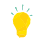 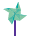 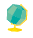 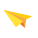 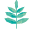 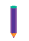 Mediciones psicométricas
Los métodos más comunes para recolectar información de constructos: 

Encuestas de autoreporte
Ventajas: confiables, fáciles de implementar y menos costosos. 
Desventajas: posibles sesgos de respuesta, los cuales reducen la validez de las mediciones. 

Encuestas respondidas por otros informantes
Ventajas: valoración más objetiva de las CTSE que los autoreportes, se usan para medir las CTSE de niños pequeños (menores de 10 años) 
Desventajas: posibles sesgos de respuesta; menos prácticos y eficientes y más costosos que los autoreportes.
Principales desafíos en la medición de las CTSE
Definir cuáles CTSE se deben medir.
Definir los objetivos evaluativos y seleccionar instrumentos más adecuados.
Seleccionar medidas con propiedades psicométricas sólidas (confiablidad y validez), con cobertura de las CTSE seleccionadas, adaptadas al contexto, con validez en contextos con diversidad. 
Tomar en cuenta la falta de recursos  y el status quo en la agenda de evaluación.
Enfrentar la reticencia del personal docente, de los formadores de programas de capacitación y de los padres de familia a las evaluaciones en general.
Planear un análisis apropiado de la información y difundir los resultados de las mediciones obtenidas.
Conclusiones
Creciente reconocimiento y creciente interés en promover las CTSE.

Falta de medición  falta de información en los sistemas de información  falta de acción.

La evidencia proveniente de evaluaciones es un fuerte aliado para contrarrestar los desafíos para movilizar las CTSE, incluyendo falta de continuidad en las políticas publicas.
Gracias